Theory-Aided Model Checking of Concurrent Transition Systems
Guy Katz, Clark Barrett, David Harel
Weizmann Institute of Science
New York University
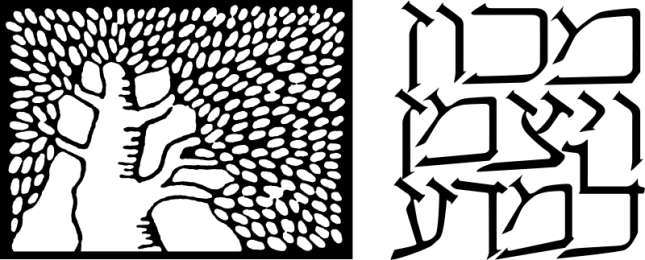 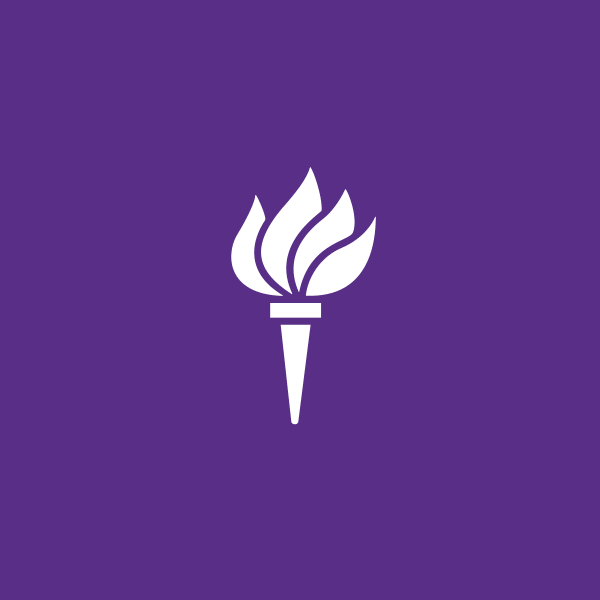 Compositional Verification
A divide and conquer verification approach










No need to explore all composite states
2
The Difficulties
Automation
Partition the system into modules
Choose “good” module properties
Prove module properties
Prove global property

A very difficult problem!
3
Our Approach
Trade generality for effectiveness 
Do well on specific classes of programs

We present a fully automatic, compositional approach
Handle concurrent programs written in the RWB model
Based on SMT solving
4
An SMT-Driven Process
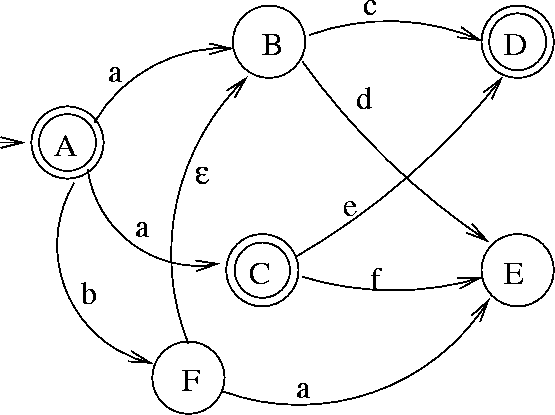 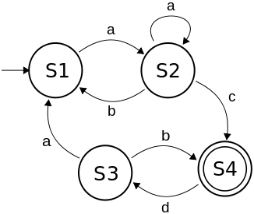 SAT (unsafe)
or 
UNSAT (safe)
SMT
Solver
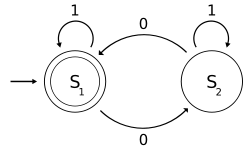 Arrays
Arithmetic
Transition Systems
Transition Systems
5
A Theory of Transition Systems
Decision procedure: state space traversal

Look for known patterns in the input
Generate lemmas for other theory solvers

Lemmas allow other theories to aid in the verification
Prune the search space
Can significantly reduce verification time
6
Agenda
RWB Transition Systems

A Theory of Transition Systems

Programs with Shared Arrays

Periodic Programs

Experimental Results
7
Agenda
RWB Transition Systems

A Theory of Transition Systems

Programs with Shared Arrays

Periodic Programs

Experimental Results
8
Request / Wait / Block (RWB)
RWB programs have events and threads

Threads synchronize and declare
Requested events 
Waited-for events 
Blocked events

Trigger an event that is requested and not blocked

Inform threads that requested / waited-for the event
9
The Execution Cycle
Wait
B-s
Threads
Request
Block
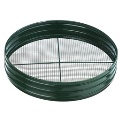 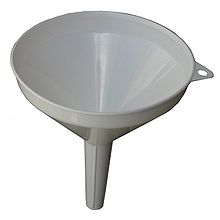 10
Toy Example
Trace:
11
Why RWB?
RWB idioms are common
Publish / Subscribe systems
Supervisory control
Live Sequence Charts (LSCs)
Behavioral Programming

The strict synchronization mechanism facilitates reasoning about individual threads
Makes finding module properties easier
12
Agenda
RWB Transition Systems

A Theory of Transition Systems

Programs with Shared Arrays

Periodic Programs

Experimental Results
13
The Transition System (TS) Solver
Input: 
Formulas describing RWB threads
An assertion that the program is unsafe
A deadlock state is reachable
Safety reducible to deadlock freedom

Output:
SAT if the property is violated (+ counter-example)
UNSAT if the property holds
14
Basic Decision Procedure
Start
Decide
Decide
Decide
SAT
Theory-valid lemmas:
Unsat
15
Pattern Matching
During state space traversal, TS looks for thread patterns
Structural properties of threads
Checked on each thread separately (compositionally)

When a pattern applies, lemmas are generated
From the languages of other theory solvers
The SMT core handles the interfaces

Other solvers can then curtail the search space
16
Pattern Matching: Example
17
Looped Threads
18
Generating Lemmas
19
Generating Lemmas (cnt’d)
Implementing Pattern Matchers
Matchers implemented as C++ classes

Take the input transition systems, answer yes/no
If pattern holds, invoked every time a new state is visited
Get to generate lemmas

Internally, very flexible 
Compute strongly connected components
Check when events are always blocked / never requested
Threads are small, so this is cheap

Restriction: don’t construct the composite state graph!
Limitations
The technique is useful only when a pattern applies

Can a few stored patterns apply to many programs?
Examples in next sections

Adding patterns is amortized over future applications

Portfolio approach: quickly recognize that no pattern matches
Agenda
RWB Transition Systems

A Theory of Transition Systems

Programs with Shared Arrays

Periodic Programs

Experimental Results
23
Shared Arrays in RWB
Locally, threads can use any construct
Arrays, lists, etc

Inter-thread shared arrays – only through RWB
24
Example: A Shared Bit
25
Leveraging Shared Arrays
Recognize shared arrays in the input threads
Extract arity, read / write events, initial value, etc
Sometimes it is used unintentionally

Check if violations occur only in certain configurations
Sometimes certain configurations are the violation

During state traversal, generate lemmas when a shared memory cell becomes fixed
Write events always blocked / never requested

The array theory solver can then curtail the search
26
Example: Tic Tac Toe
Goal: complete a row, column or diagonal








If no mistakes are made, game always ends in a draw
27
Implementing Tic Tac Toe
28
Verifying Tic Tac Toe
29
Example
30
Agenda
RWB Transition Systems

A Theory of Transition Systems

Programs with Shared Arrays

Periodic Programs

Experimental Results
31
Periodic Programs
32
Periodic Programs in RWB
A task that needs to be scheduled requests an event

Priorities expressed by blocking less urgent tasks

Pattern matcher checks this on individual threads

Then generates arithmetic lemmas about time instances when a violation can occur
Example
TS Theory
Arithmetic Theory
UNSAT, property holds
34
Agenda
RWB Transition Systems

A Theory of Transition Systems

Programs with Shared Arrays

Periodic Programs

Experimental Results
35
Experimental Results
36
Experimental Results (cnt’d)
37
Conclusion
Automatic compositional verification of RWB programs

Added a theory of transition systems to CVC4

Traverse state space and look for patterns
When a pattern is found, generate lemmas
Other theories can then curtail the search space

Examples:
Programs with shared arrays
Periodic programs
38
Future Work
Support additional models beyond RWB

Add more patterns

Improve the portfolio approach
39
Thank You!
Questions
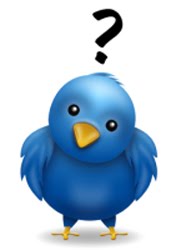 40